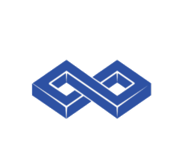 מפגש 3
משימות
almsramihadad@GMAIL.COM
רמי חדאד - 0543100149
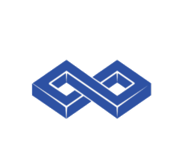 מפגש 3
משימות
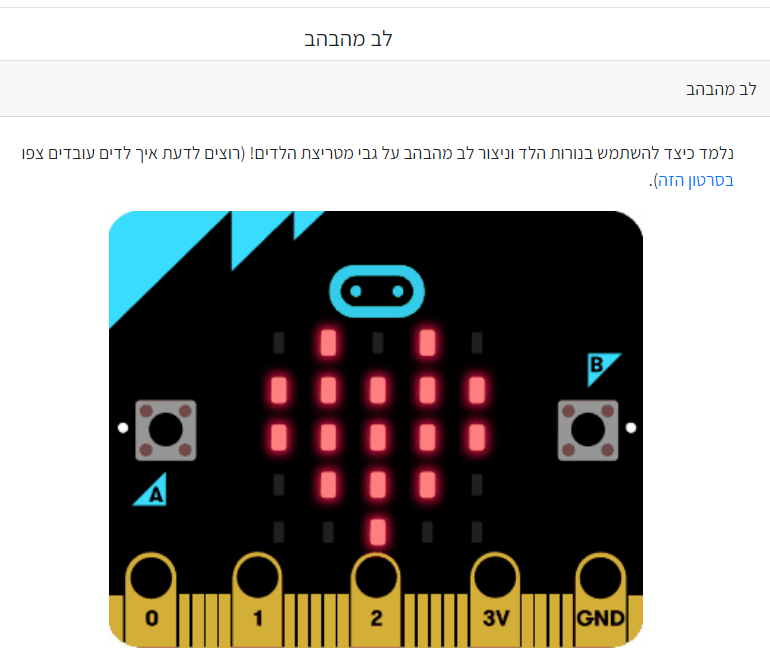 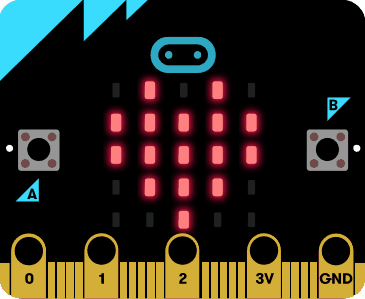 almsramihadad@GMAIL.COM
רמי חדאד - 0543100149
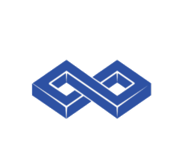 מפגש 3
משימות
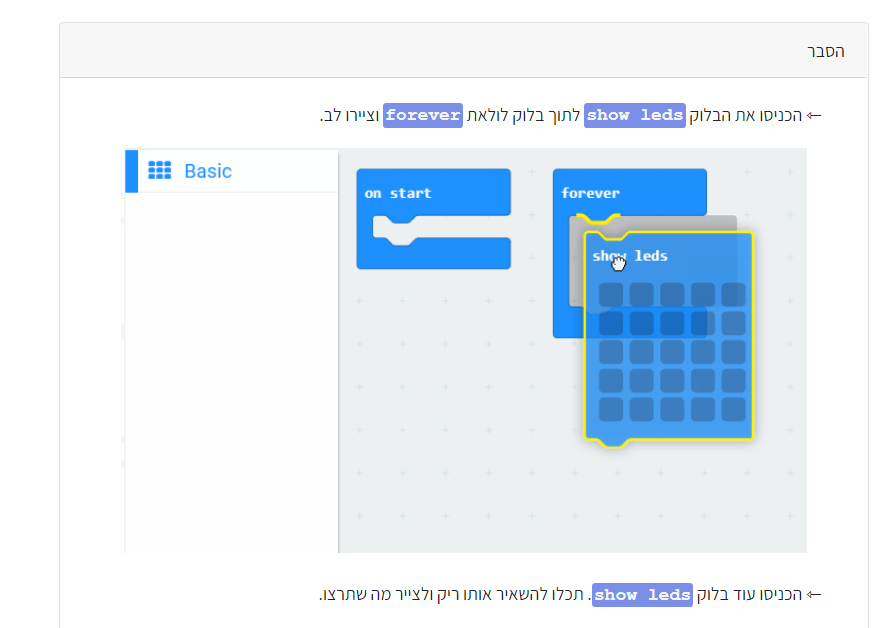 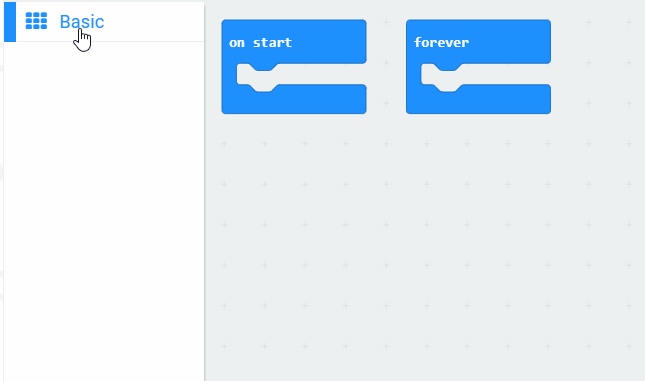 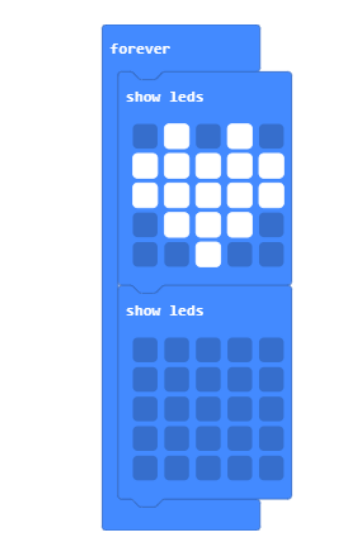 almsramihadad@GMAIL.COM
רמי חדאד - 0543100149
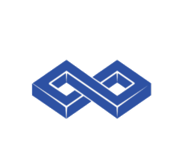 מפגש 3
משימות
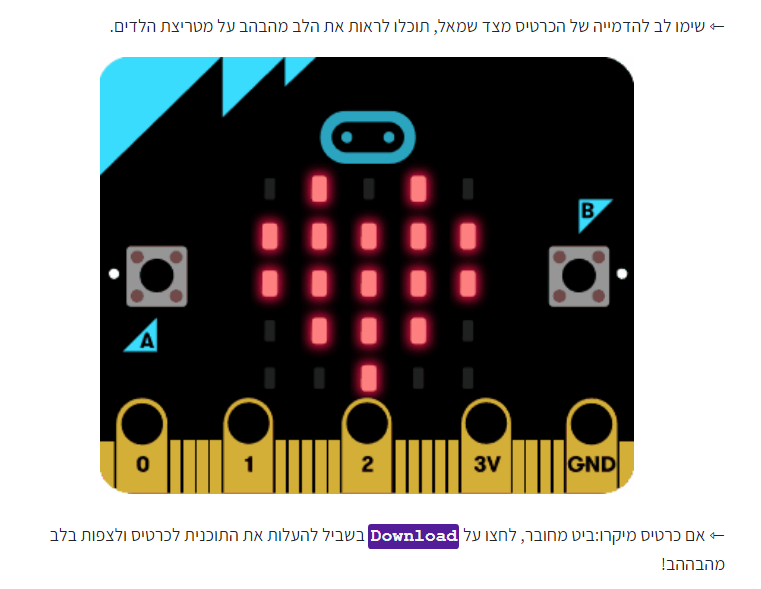 almsramihadad@GMAIL.COM
רמי חדאד - 0543100149
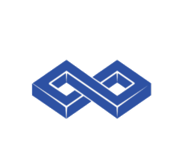 מפגש 3
משימות
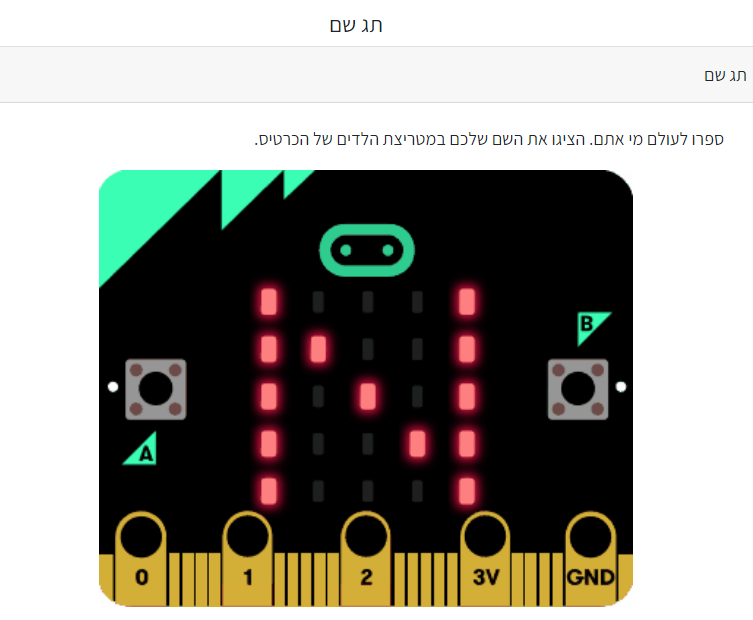 almsramihadad@GMAIL.COM
רמי חדאד - 0543100149
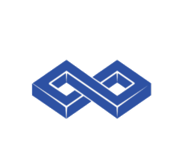 מפגש 3
משימות
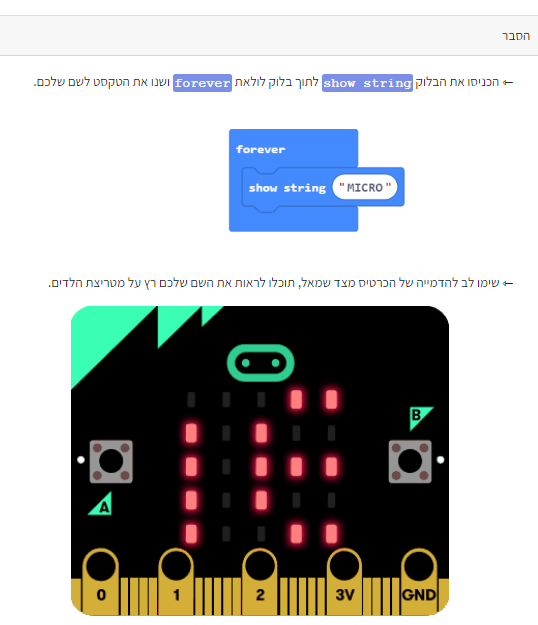 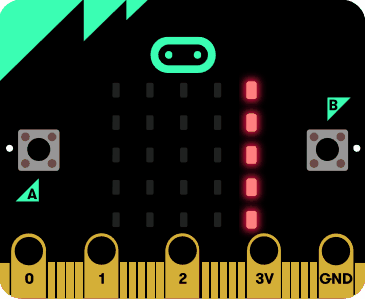 almsramihadad@GMAIL.COM
רמי חדאד - 0543100149
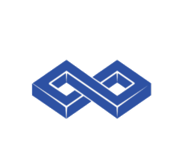 מפגש 3
משימות
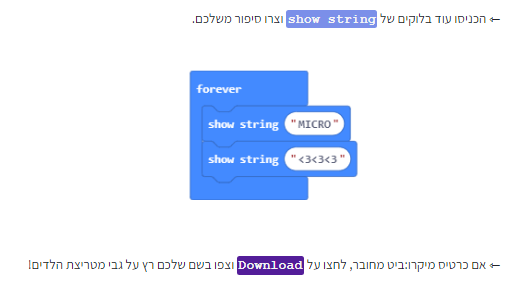 almsramihadad@GMAIL.COM
רמי חדאד - 0543100149